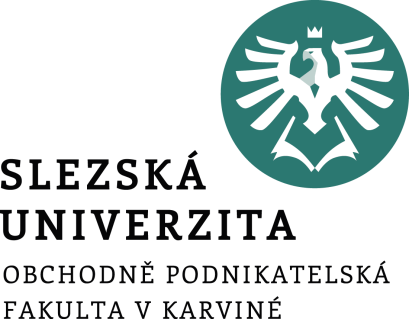 Společenský a diplomatický protokol
Mgr. Klára Václavínková
vaclavinkova@opf.slu.cz
Struktura přednášek
1.	Úvod do pravidel společenského styku
Základní pravidla a pojmy. Etiketa a její historie. Osobnosti české etikety. Společenská významnost lidí. Společenské prohřešky lidí. Komunikace mezi lidmi. Představování, vizitky a tituly. 
2.	Společenské oblečení
Dress Code, pánské oblečení, dámské oblečení.
3.	Cestování a volný čas
Obchodní cesta. Soukromá cesta. Dovolená a volný čas. Sport. Cestujeme MHD. Jezdíme na kole. Cestujeme vlakem a autobusem. Cestujeme lodí a letadlem. Jízda automobilem a na motocyklu.
4.	V zaměstnání
Ucházíme se o zaměstnání. Chování v zaměstnání. Poprvé šéfem. Timemanagement. Kolektiv.
5.	Etika společenských akcí a v podnikání
Základní zásady společenského chování při návštěvě různých společenských akcí – divadlo, kino, vernisáž, koncerty, plesy, taneční zábavy, promoce, svatební hostiny, firemní večírky, rauty. Pravidla stolování.
Struktura přednášek
6.	Zásady a specifika obchodního jednání ve vybraných zemích
Obchodní etiketa jednání se zahraničními partnery ve vybraných zemích. Příprava na obchodní jednání, základní charakteristika kultur.
7.	Společenské podniky a příležitosti 
Druhy společenských podniků a příležitostí. Organizace jednotlivých podniků. Pozvání a pozvánky.
8.	Diplomatické styky a diplomatický protokol
Diplomacie a diplomatické styky. Orgány státu pro mezinárodní styk. Diplomatická mise. Konzulární styky a konzuláty. Pravidla pro další protokolární akce a diplomatickou korespondenci.
Literatura
Povinná:
PELLEŠOVÁ, P, a P. KAJZAR, 2018. Společenský a diplomatický protokol: Distanční studijní text. 1. vyd. Karviná, ISBN 978-80
GULLOVÁ, S., 2013. Mezinárodní obchodní a diplomatický protokol. 3., doplněné a přepracované vydání. Praha: Grada Publishing. ISBN 978–80-247-4418-6.
NĚMČANSKÝ, M., 2011. Společenský, diplomatický a obchodní protokol. Karviná: SU OPF. ISBN 978-80-7248-636-6.
SMEJKAL, V. a H. S. BACHRACHOVÁ, 2011. Velký lexikon společenského chování. 2. rozšířené vyd. Praha: Grada Publishing. ISBN 978-80-247-3650-1.
Doporučená:
BRODSKÝ, J., 2016. Business etiketa nejen pro manažery. Praha: Ústav práva a právní vědy, o.p.s.: European Business School SE. ISBN 978-80-87974-09-4. 
KAJZAR, P., 2013. Společenský protokol. Karviná: SU OPF. (k dispozici na univerzitním portále LMS Moodle) 
MARSHALL, C. P., 2020. Protocol: The Power of Diplomacy and How to Make It Work for You‎ Ecco. ISBN 978-0062844460.
Podmínky pro absolvování kurzu
60 % povinná účast na seminářích – 10 b.
Vypracování seminární práce a její úspěšná obhajoba – 10 b.
2 Průběžné testy (na přednášce) – 10b a 10b. TERMÍN - 13.11.2023 a 11.12. 2023
Ústní zkouška – 60 b.
___________________________________________________________________________________________
Celkové hodnocení: 100 bodů
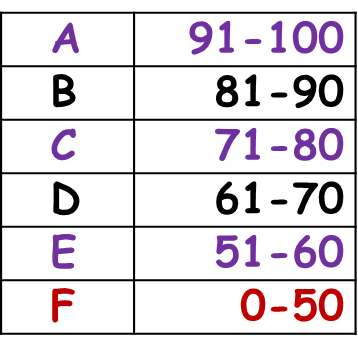 Témata seminárních prací
Témata dle sylabu aplikovaná na konkrétní případy společenského chování v praxi.
Témata viz IS.slu.cz studijní materiály.
Struktura seminární práce
Obhajoba SP ve formě prezentace na 15 min.
Word 7 stran (včetně úvodu,…závěru a použité literatury) a vložení do Isu do 22.12. 2023

Úvodní strana – název předmětu, vyučující, akademický rok, semestr, jméno studenta, číslo studenta

Obsah
Úvod, Kapitoly……. Závěr a  Seznam použitých pramenů – časopisy, knihy, fulltextové databáze (FOK), statistiky,…
Struktura seminární práce
Úkol na teď:
Rozdělte se max. dvojic – a vyberete si datum prezentace – téma SP lze nahlásit ihned rámcově nebo později – témata se ale nebudou dublovat. 
Struktura ppt 15 minut : 
Teoretický úvod
Příklady z praxe – co je dobře a co špatně – lze obrázky… videa… scénka … celebrity… dle vaší fantazie
Závěrečné shrnutí
Děkuji za pozornost